LES 100 JOURS
par LES CP
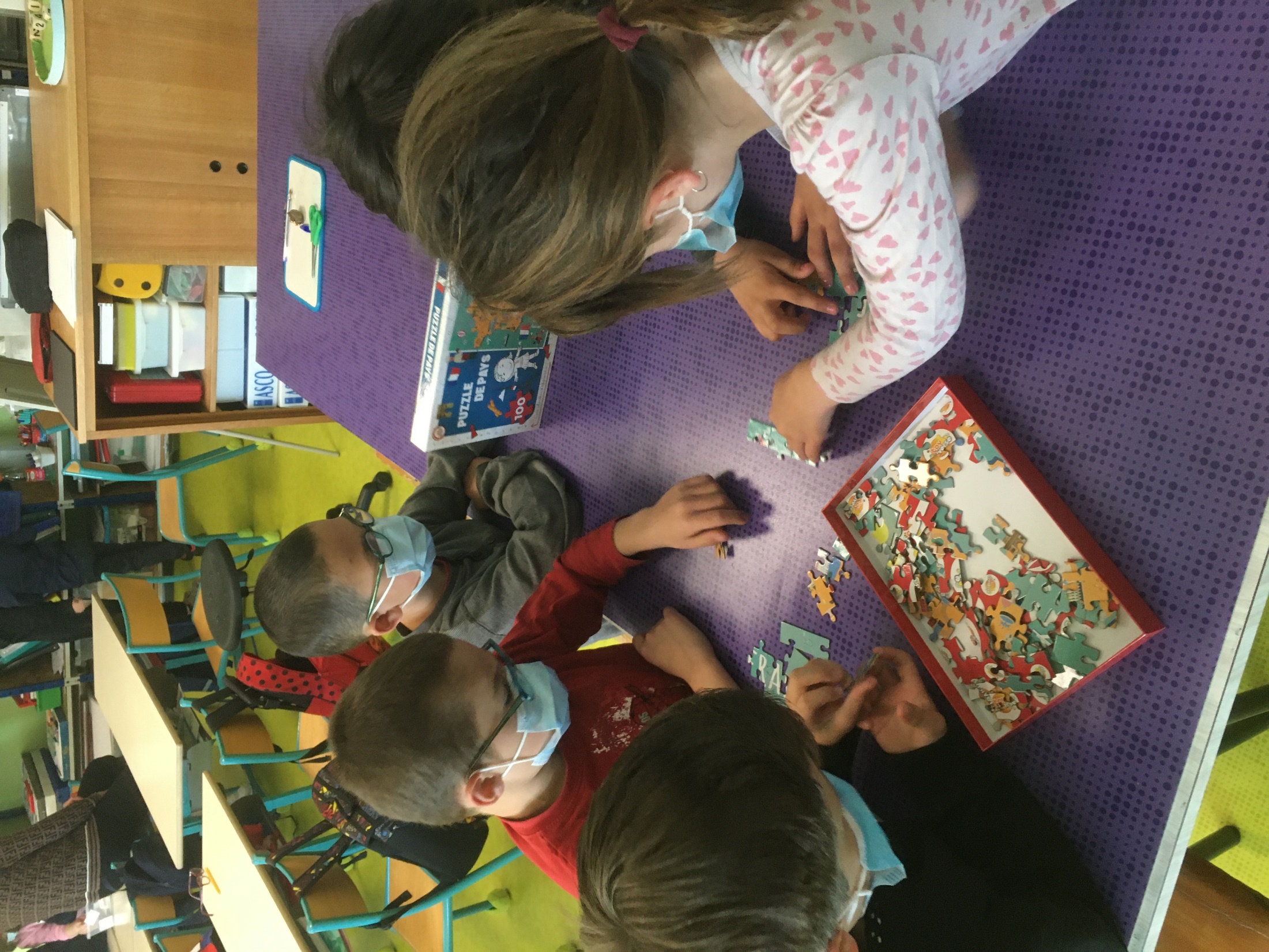 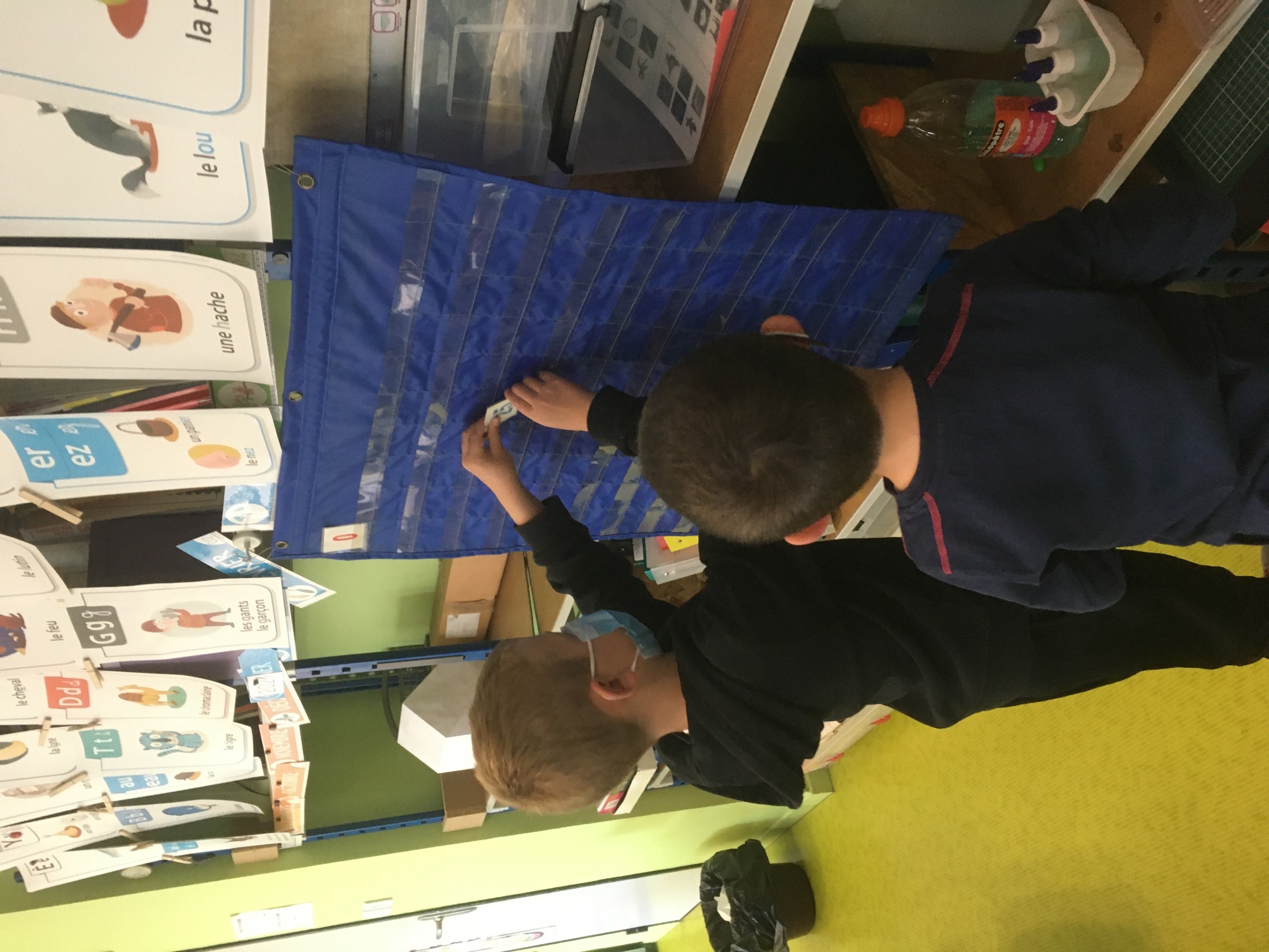 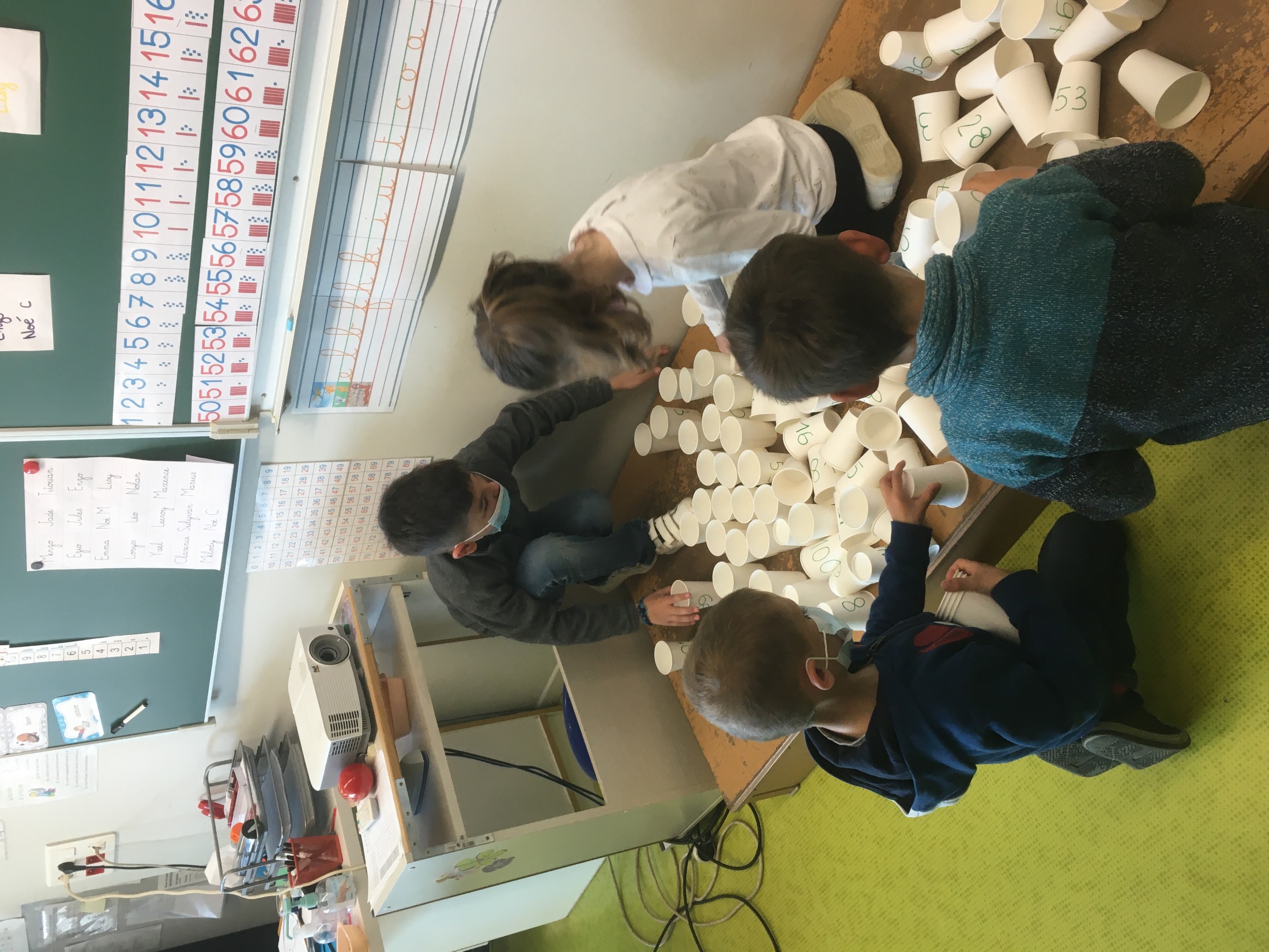 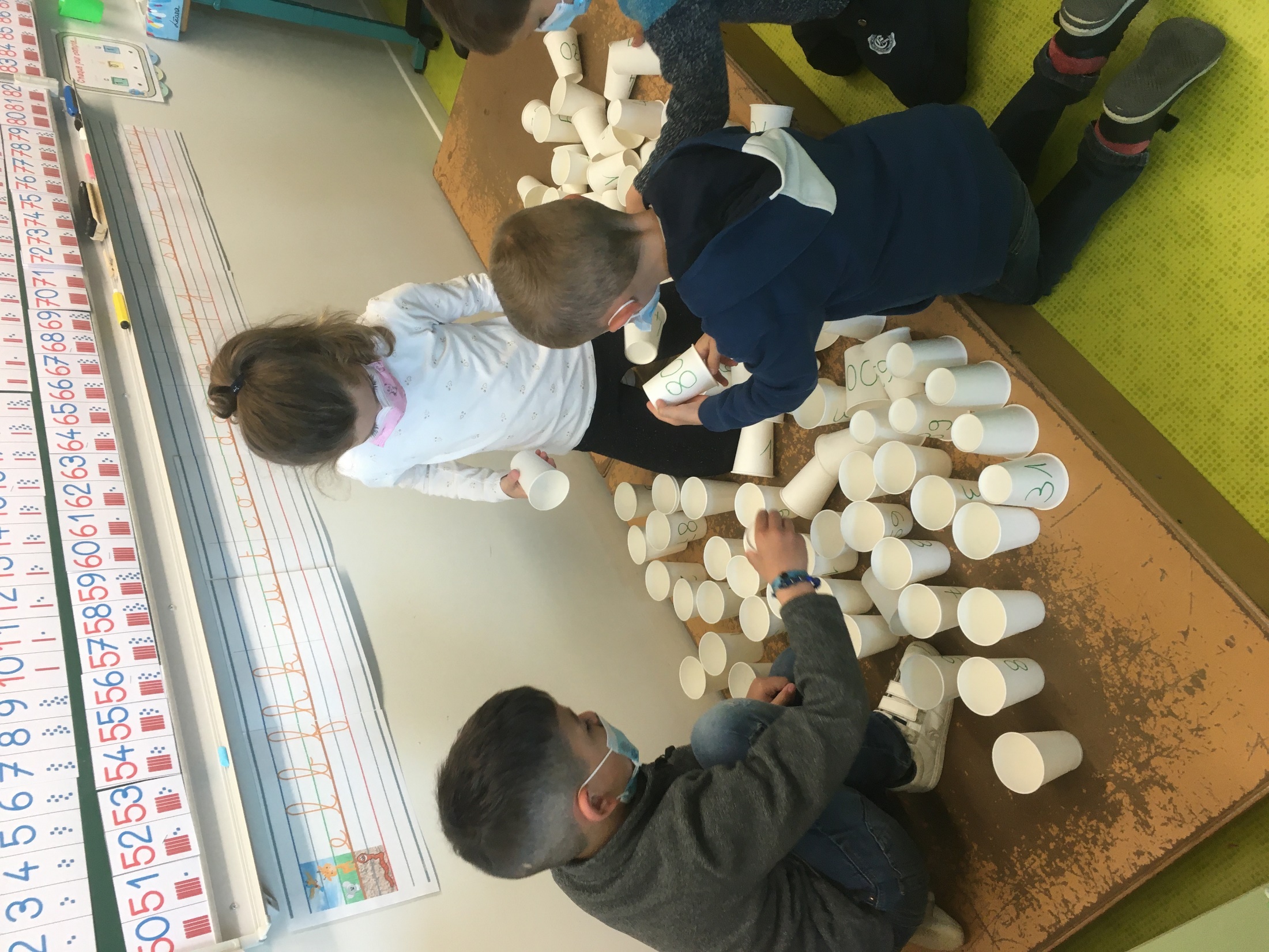 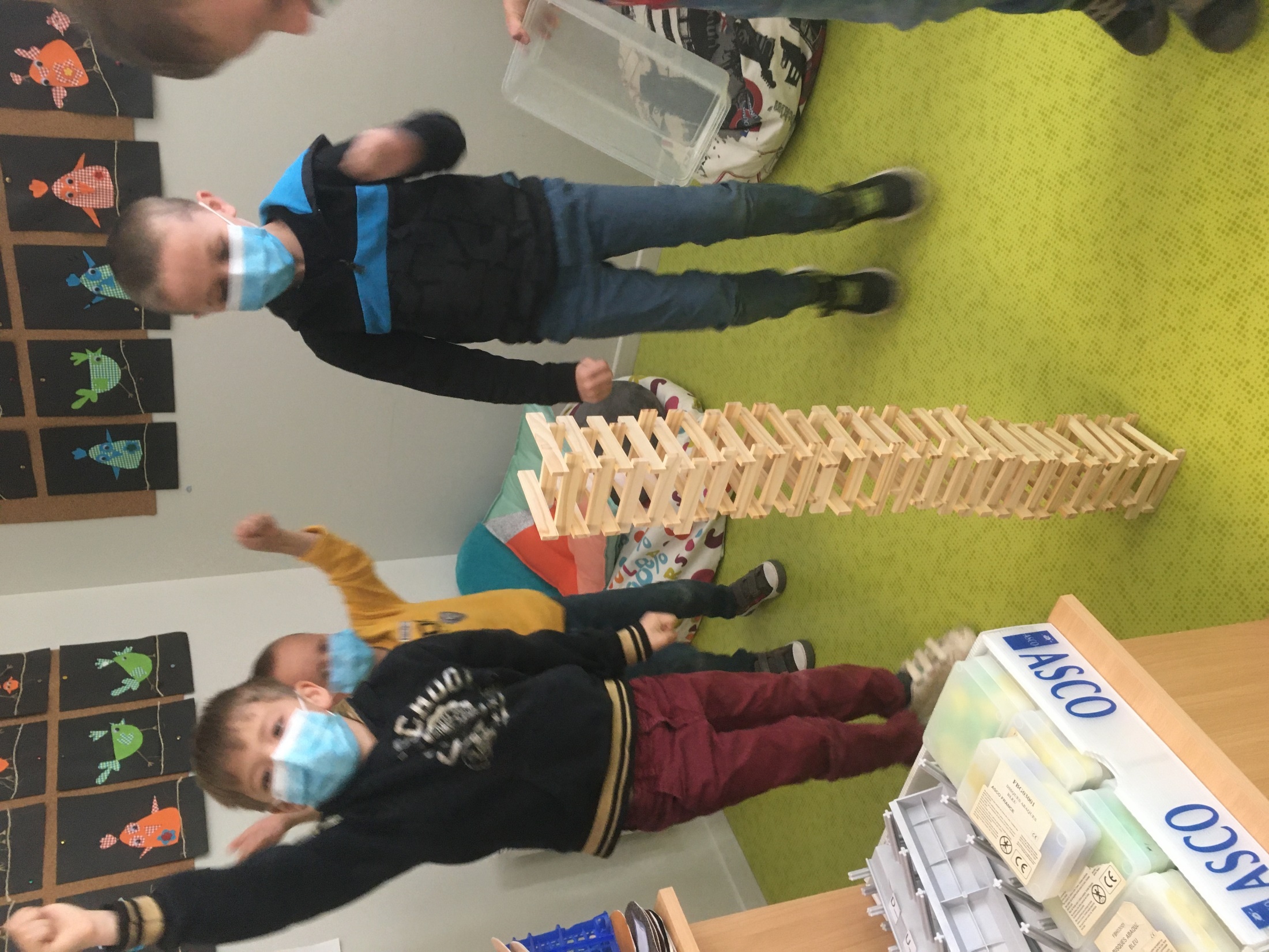 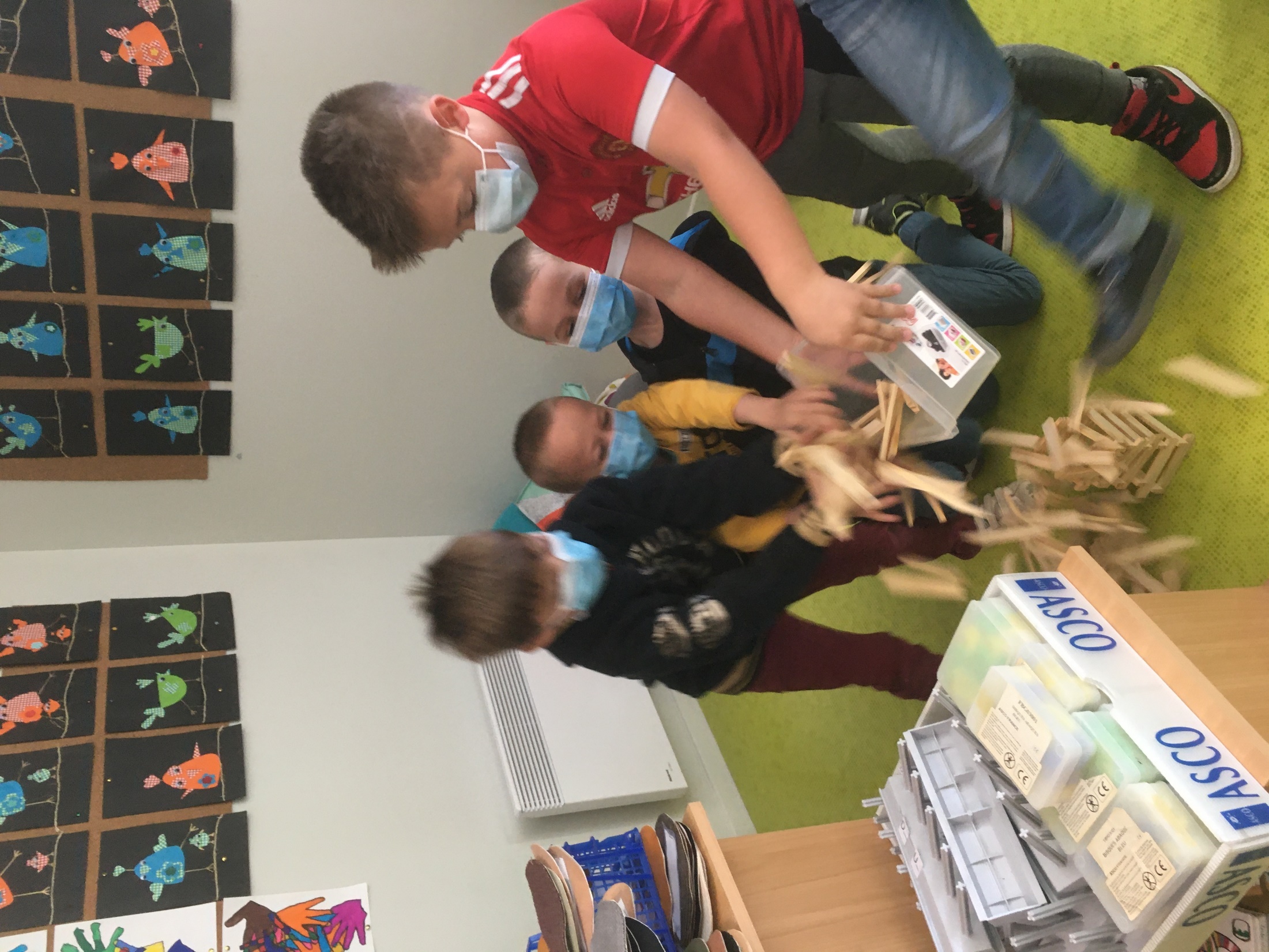 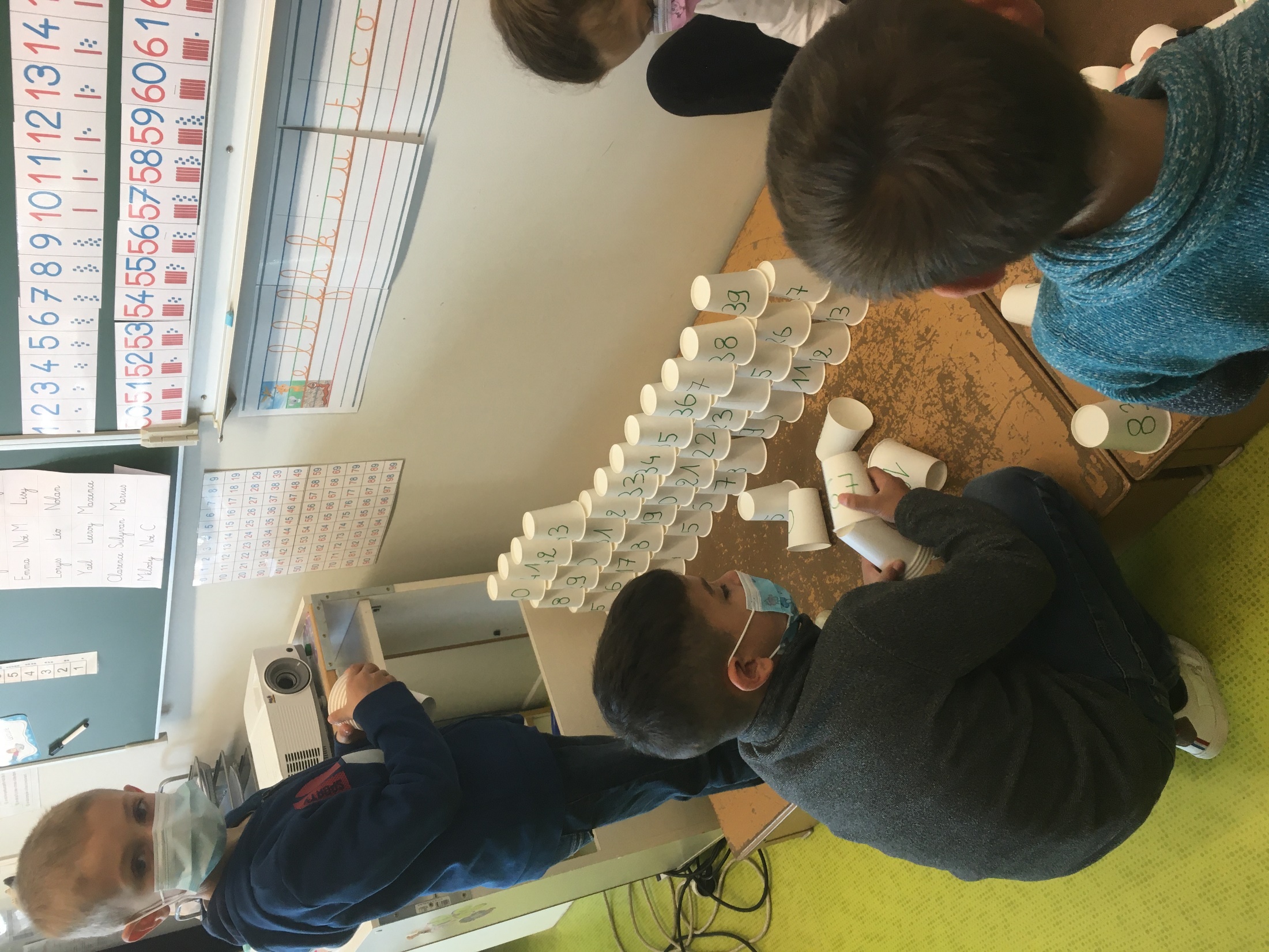 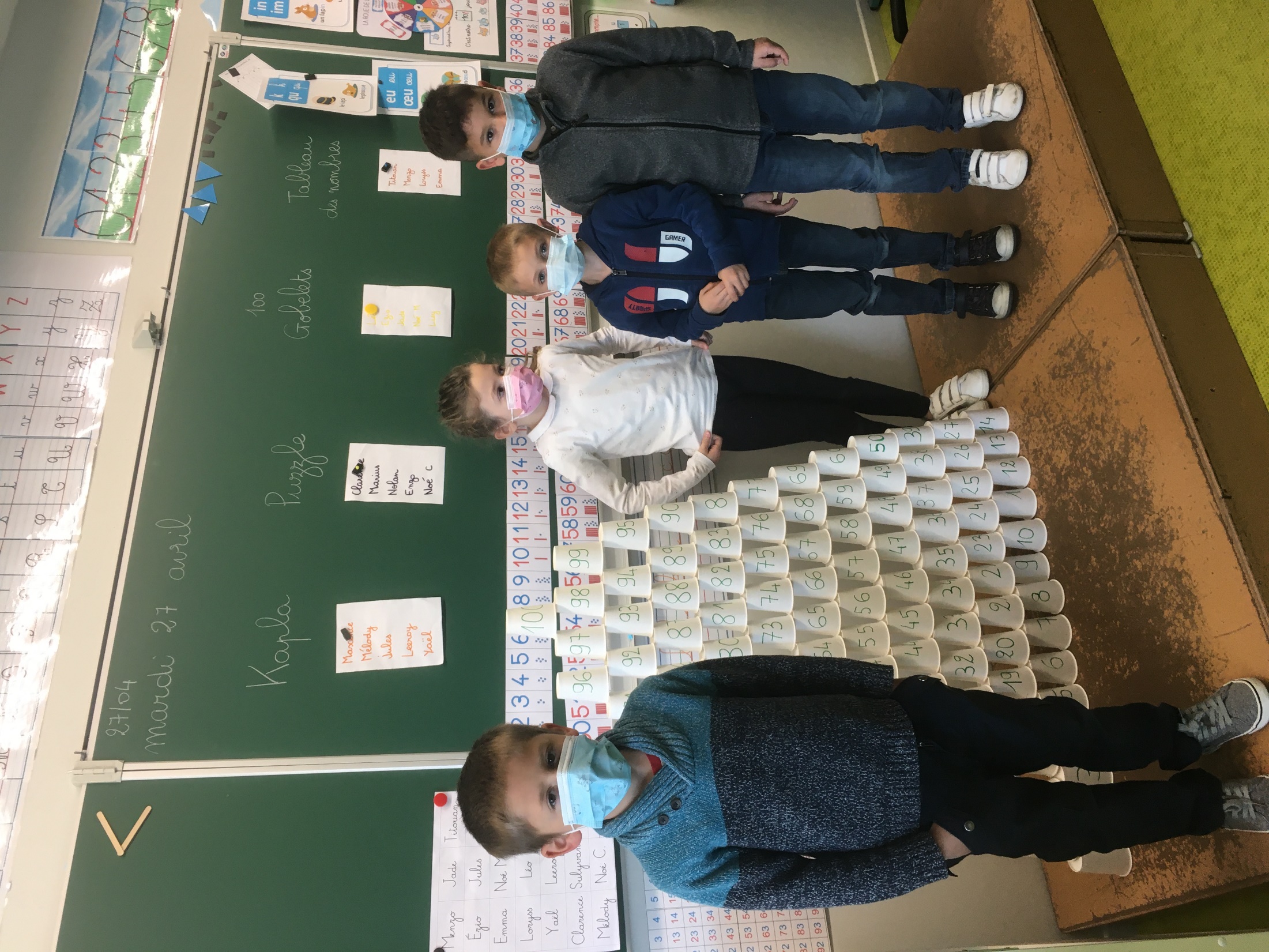 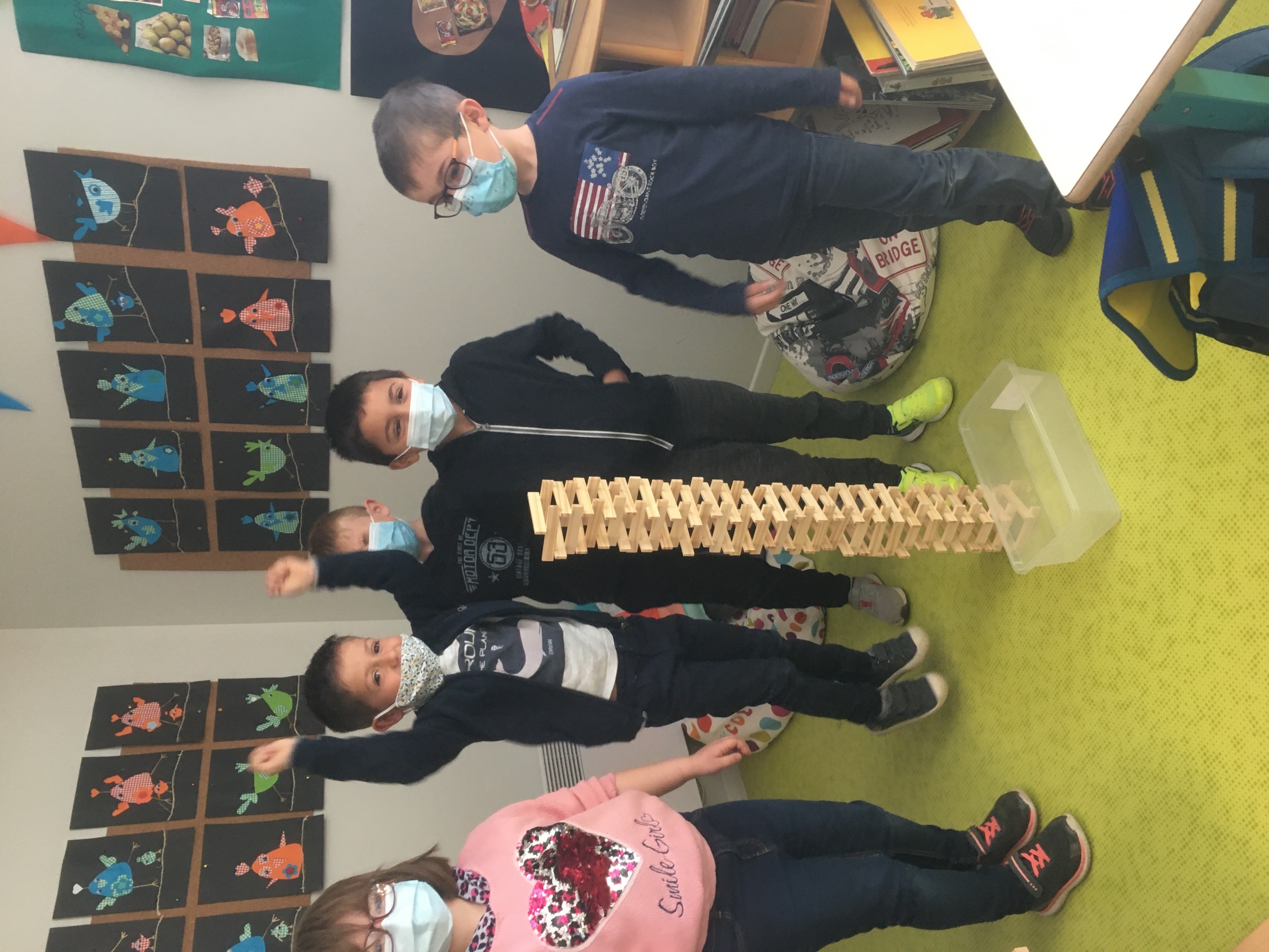 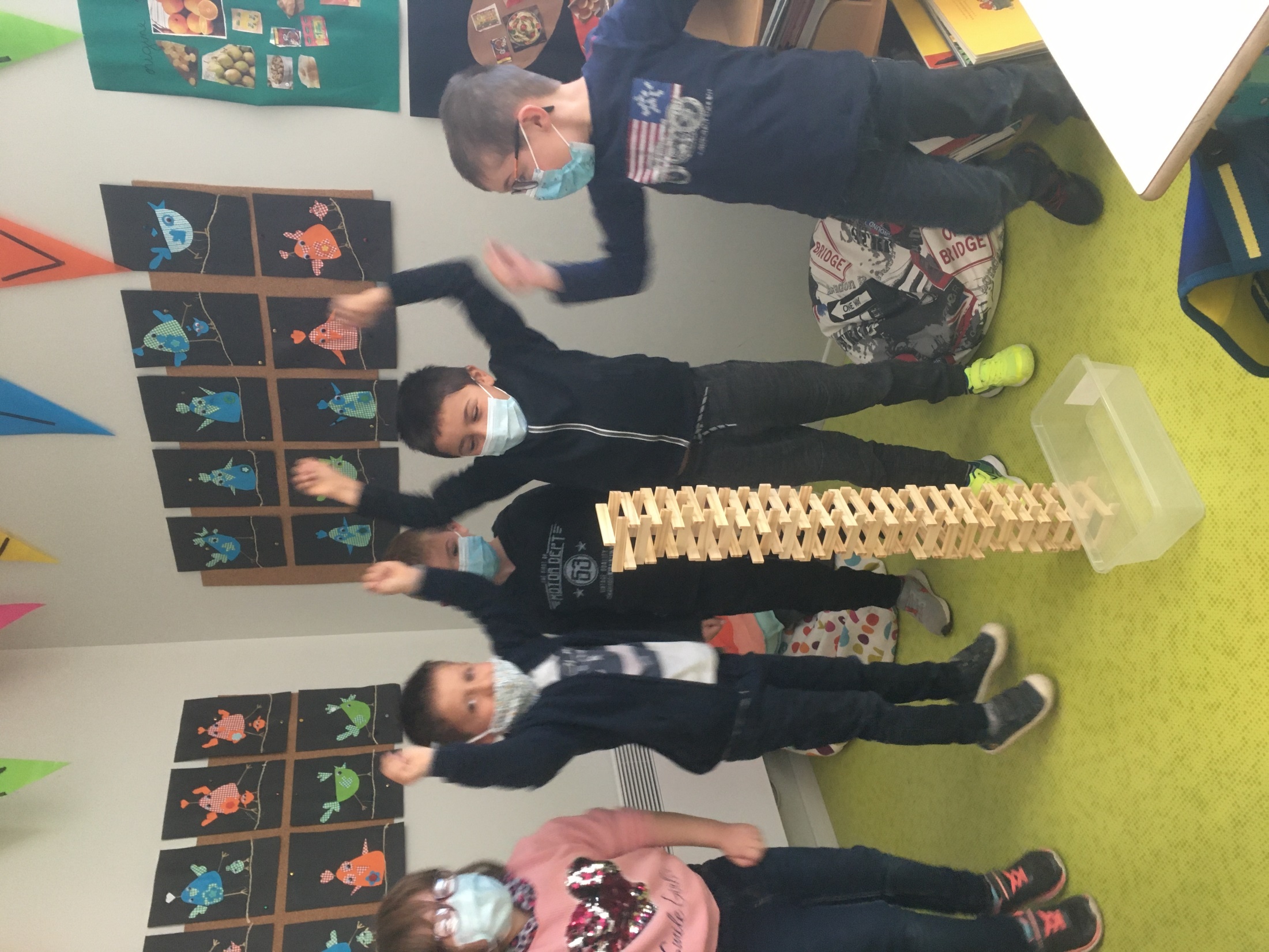 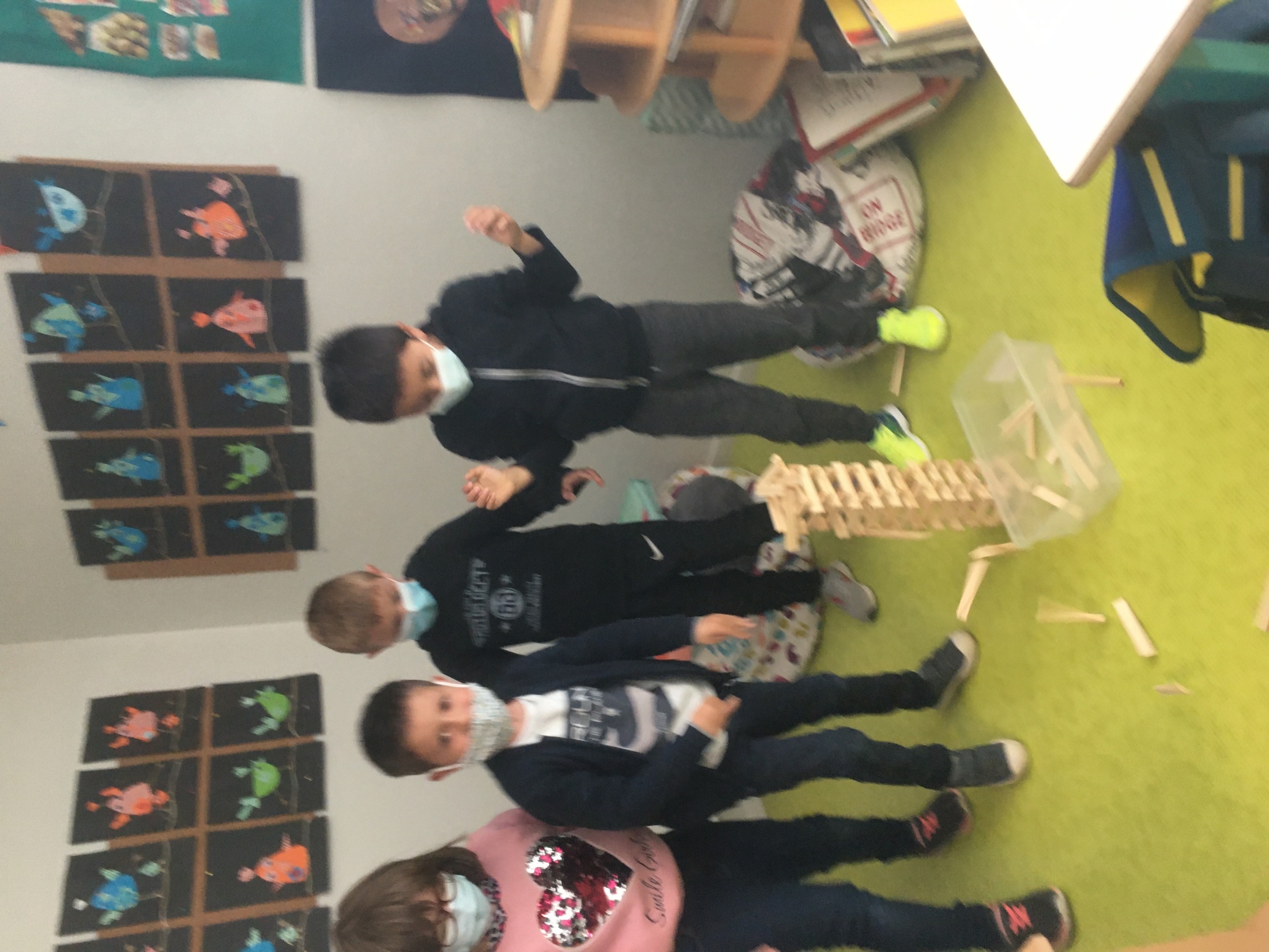 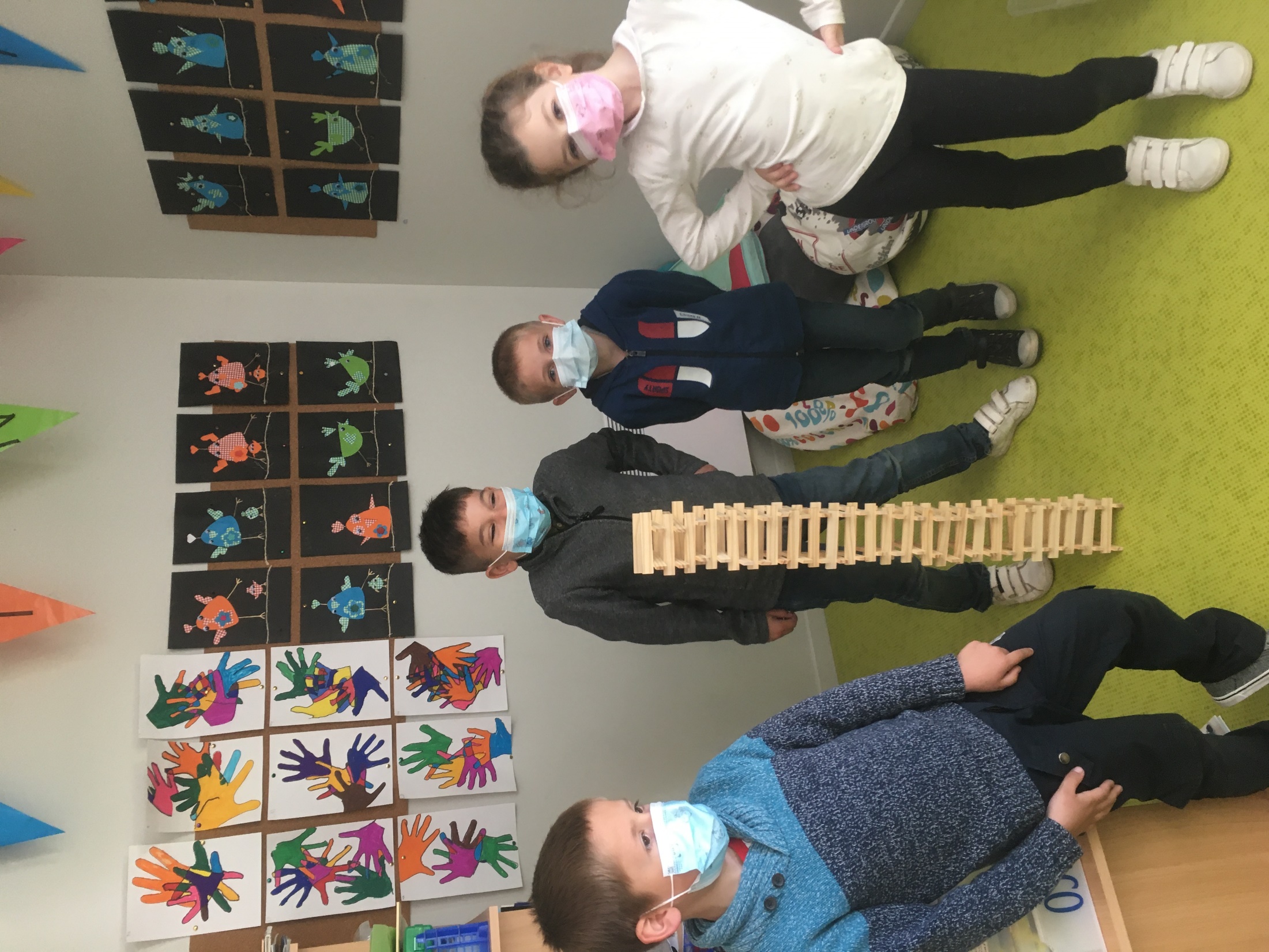 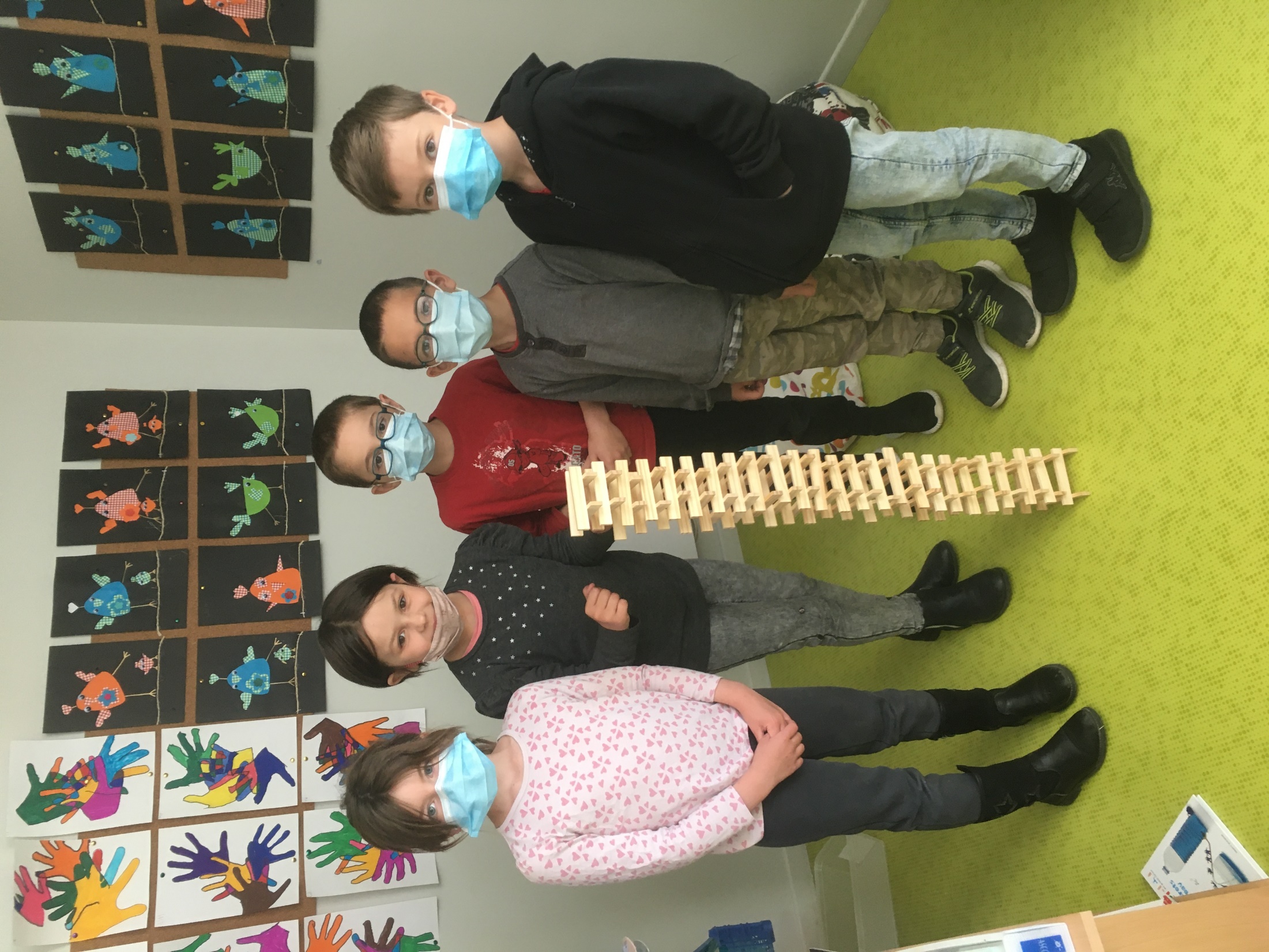 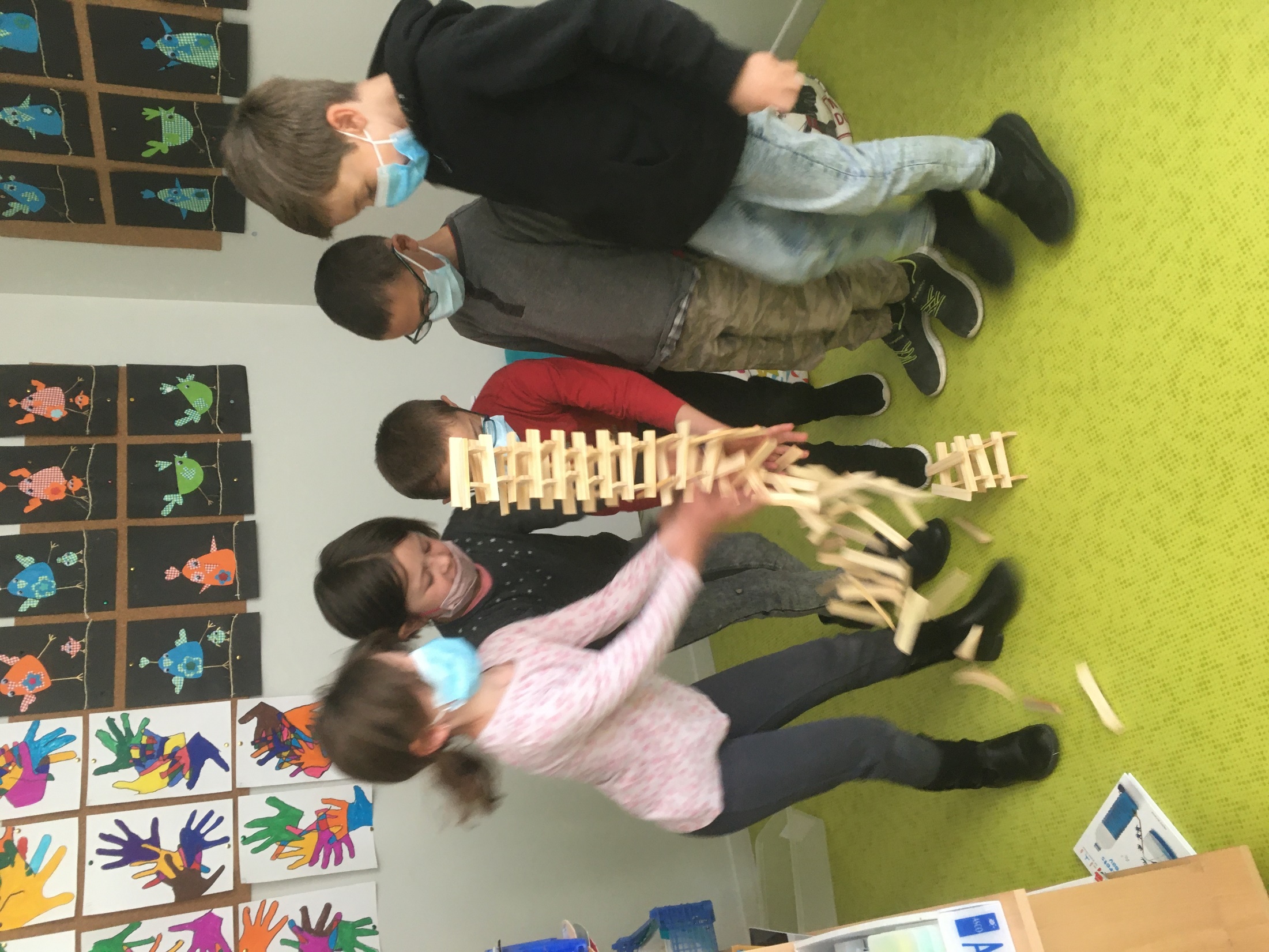 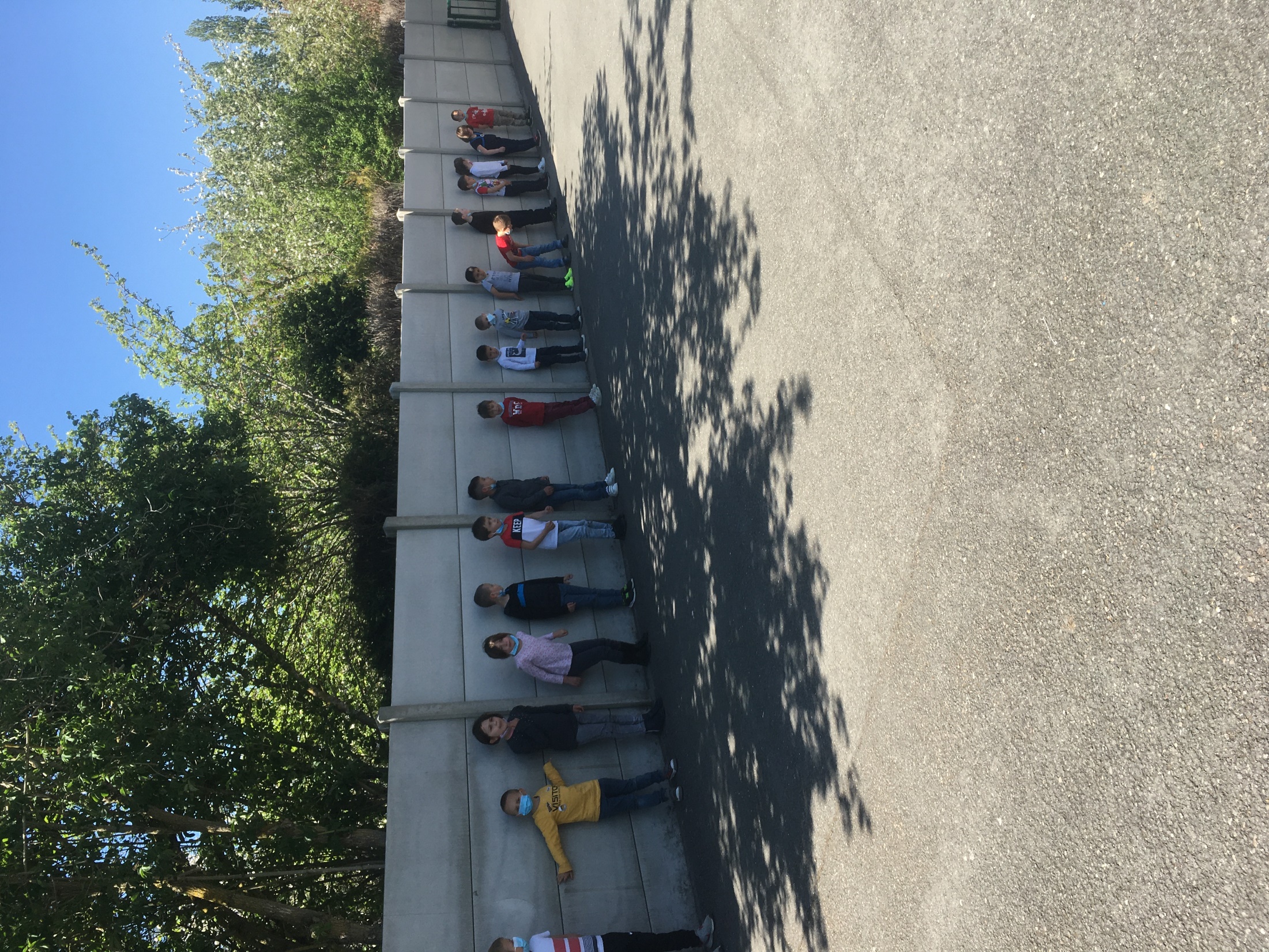 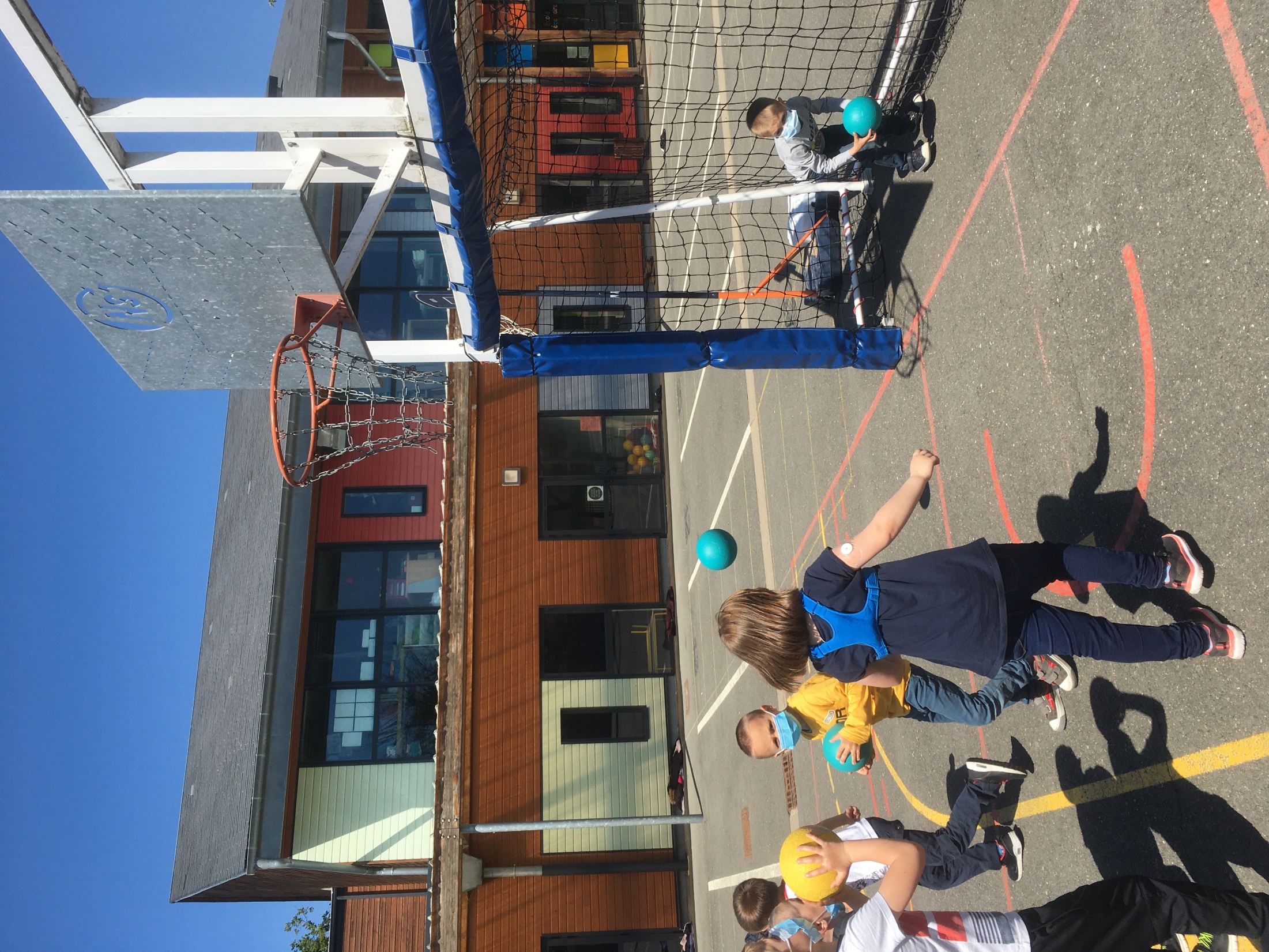 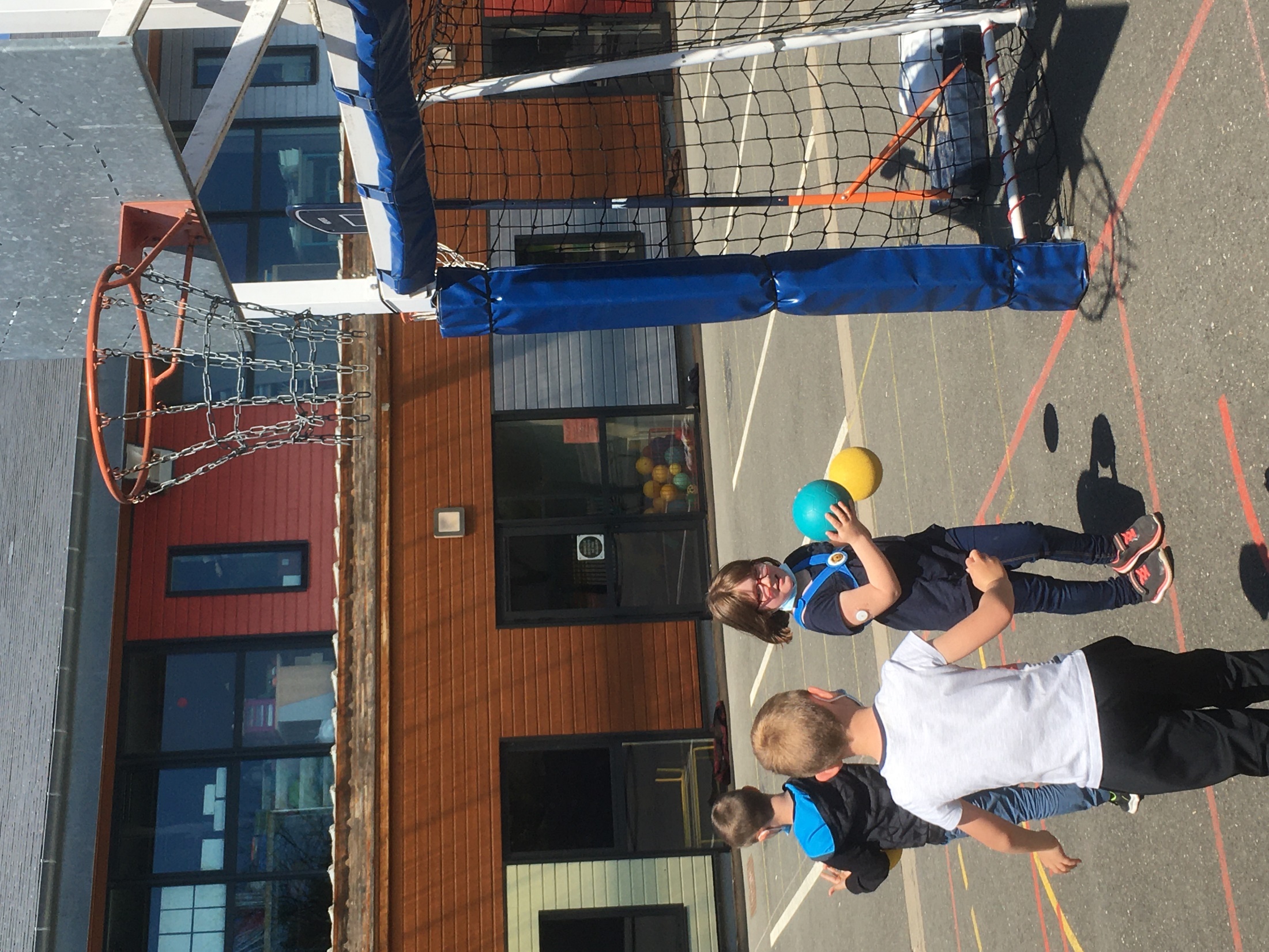 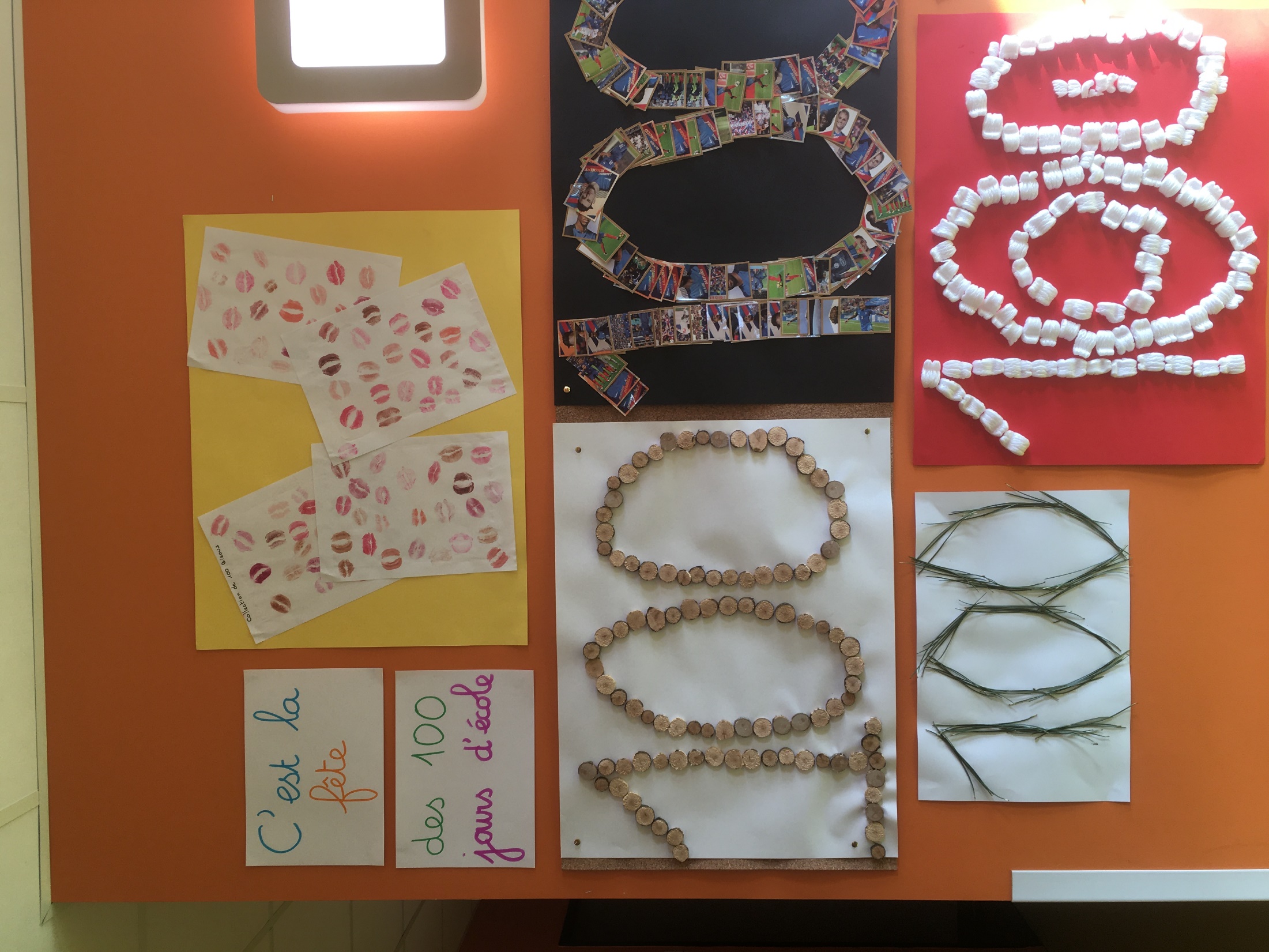 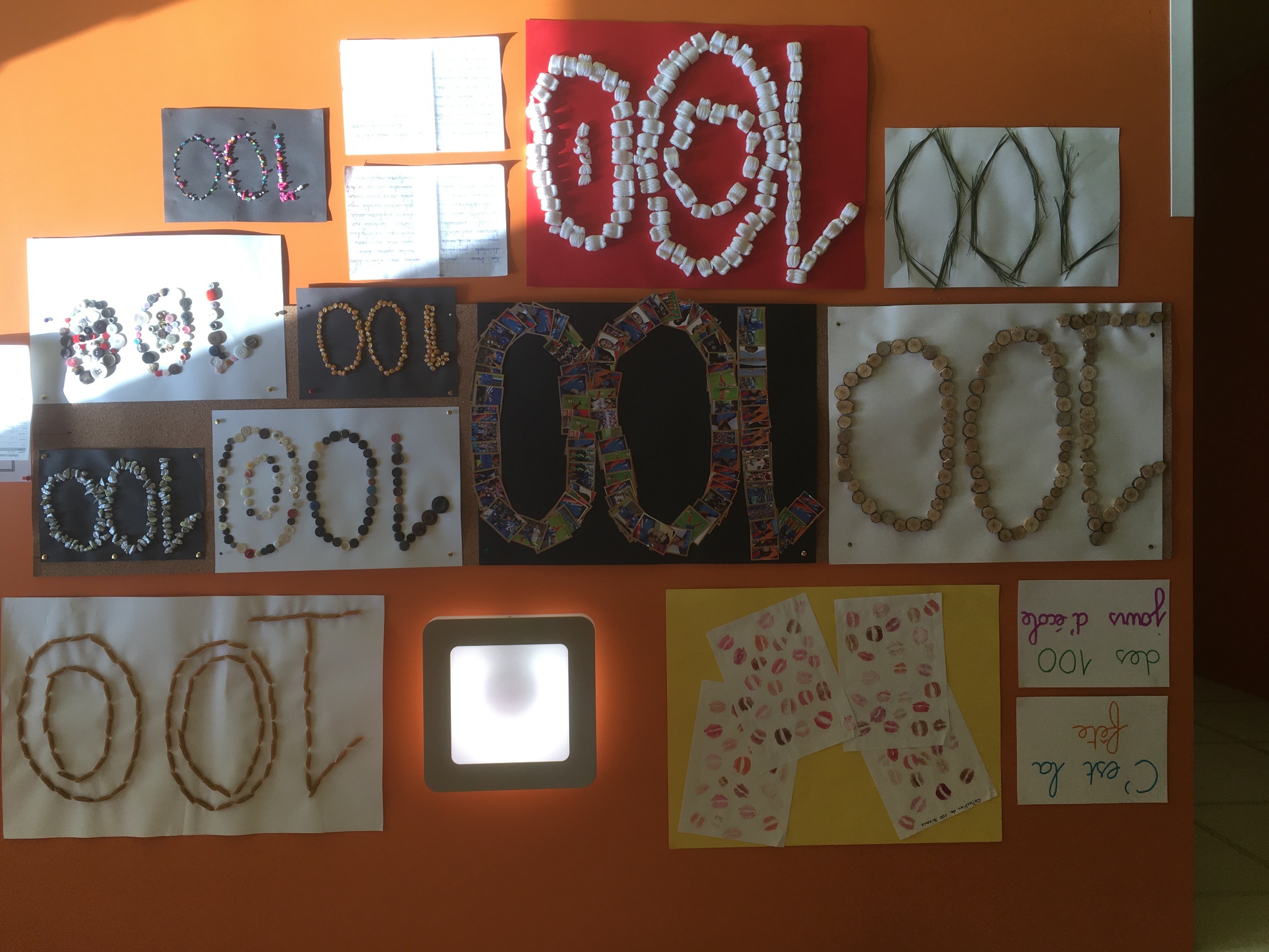 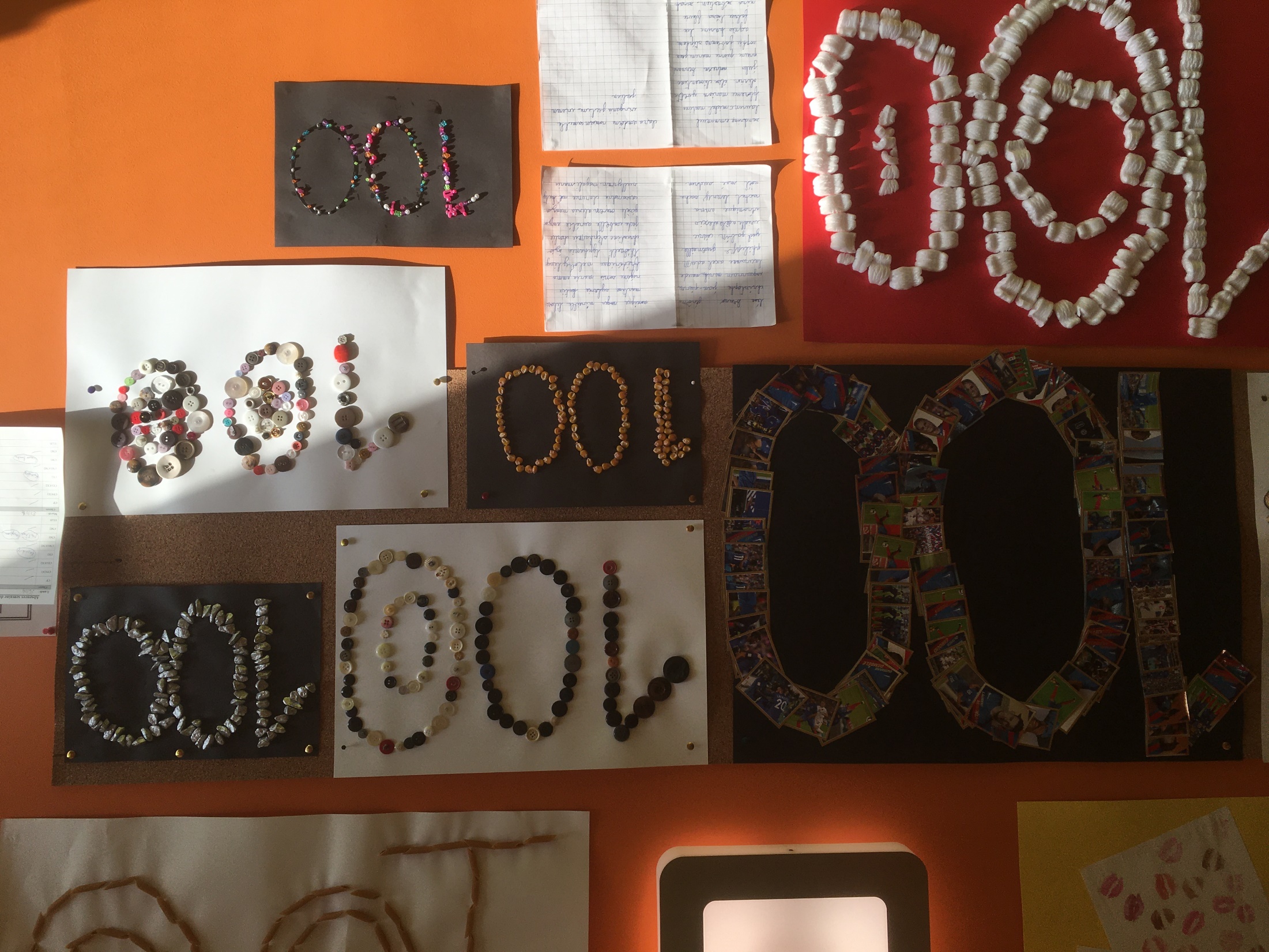 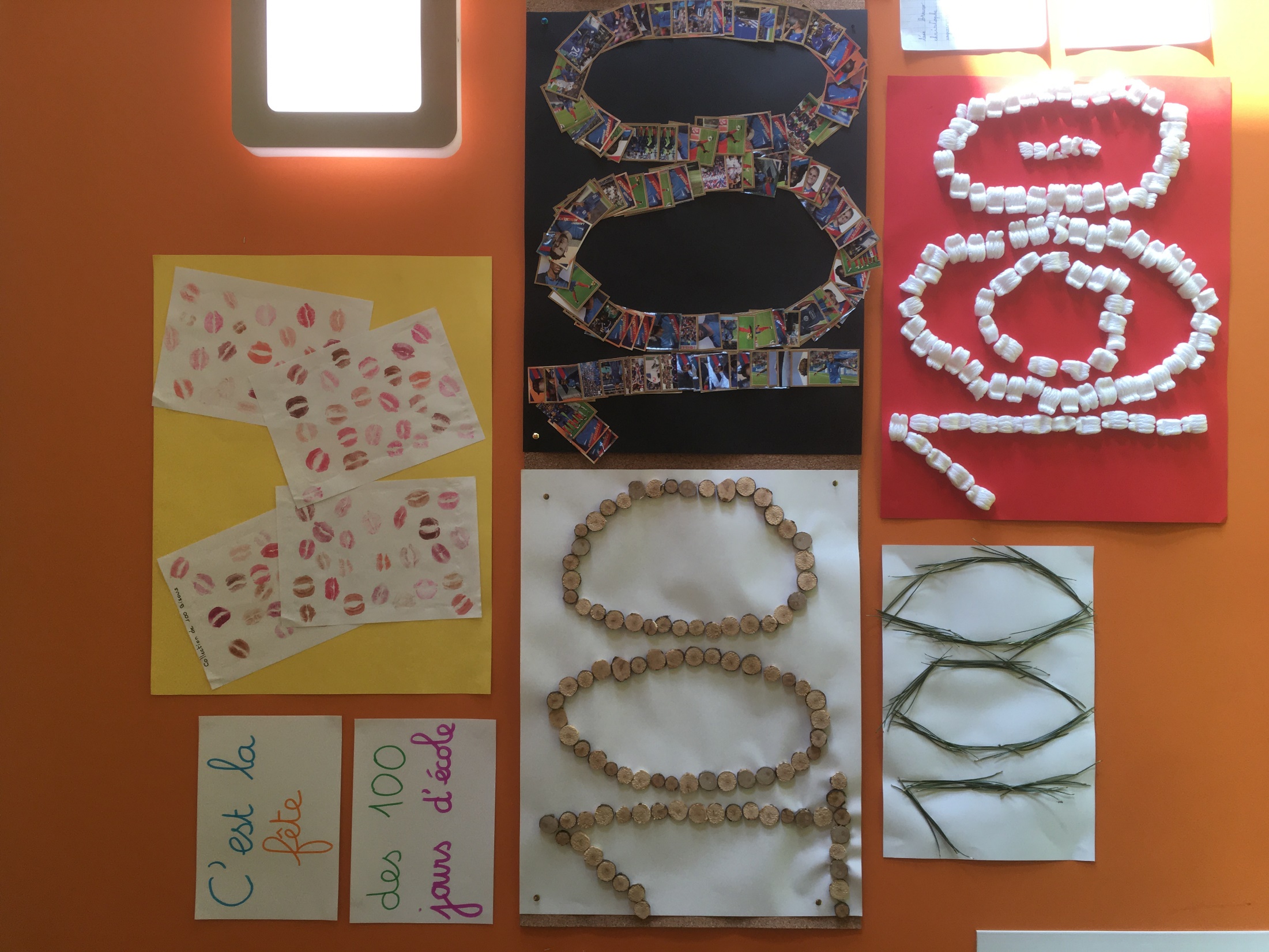 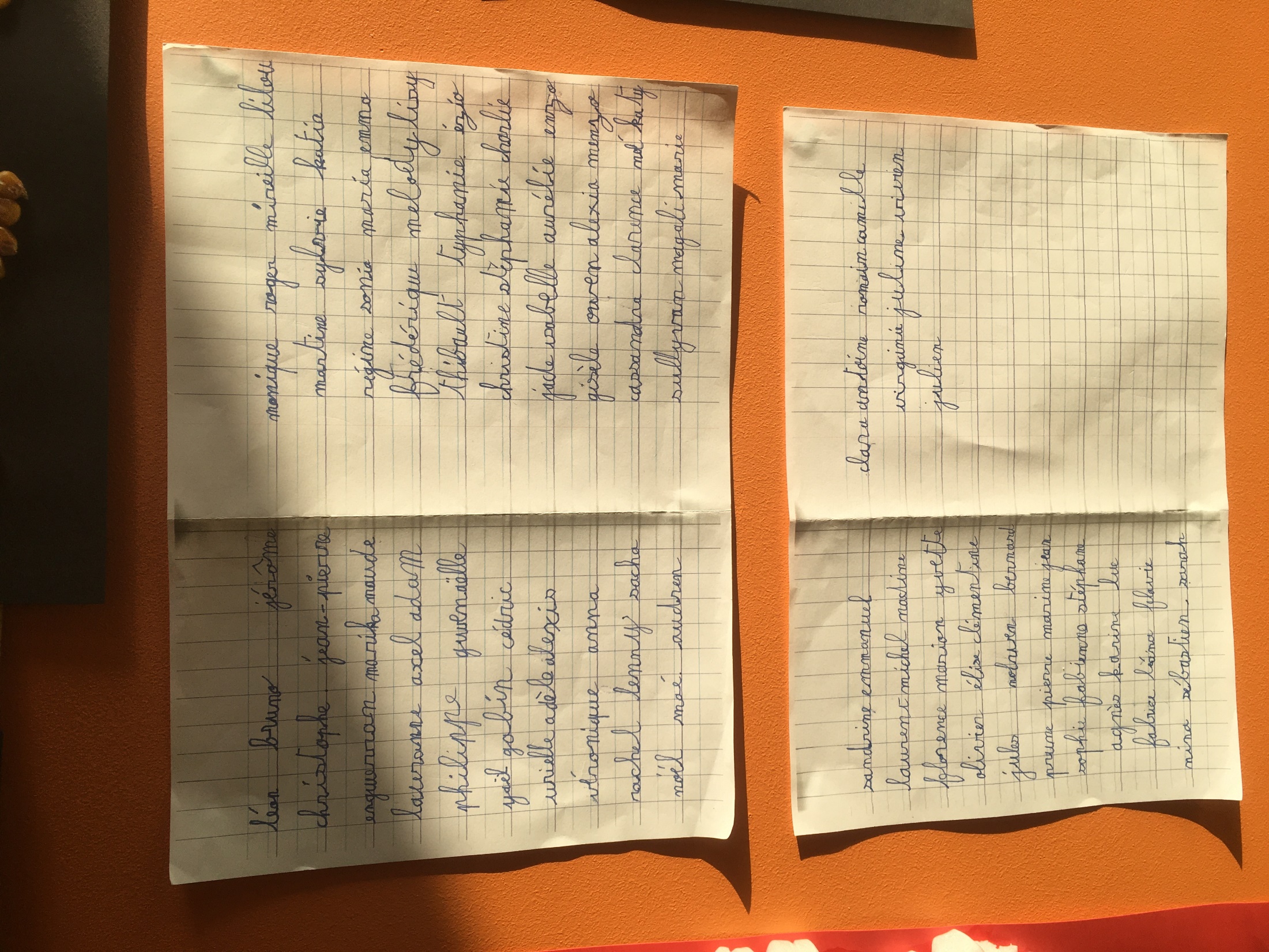 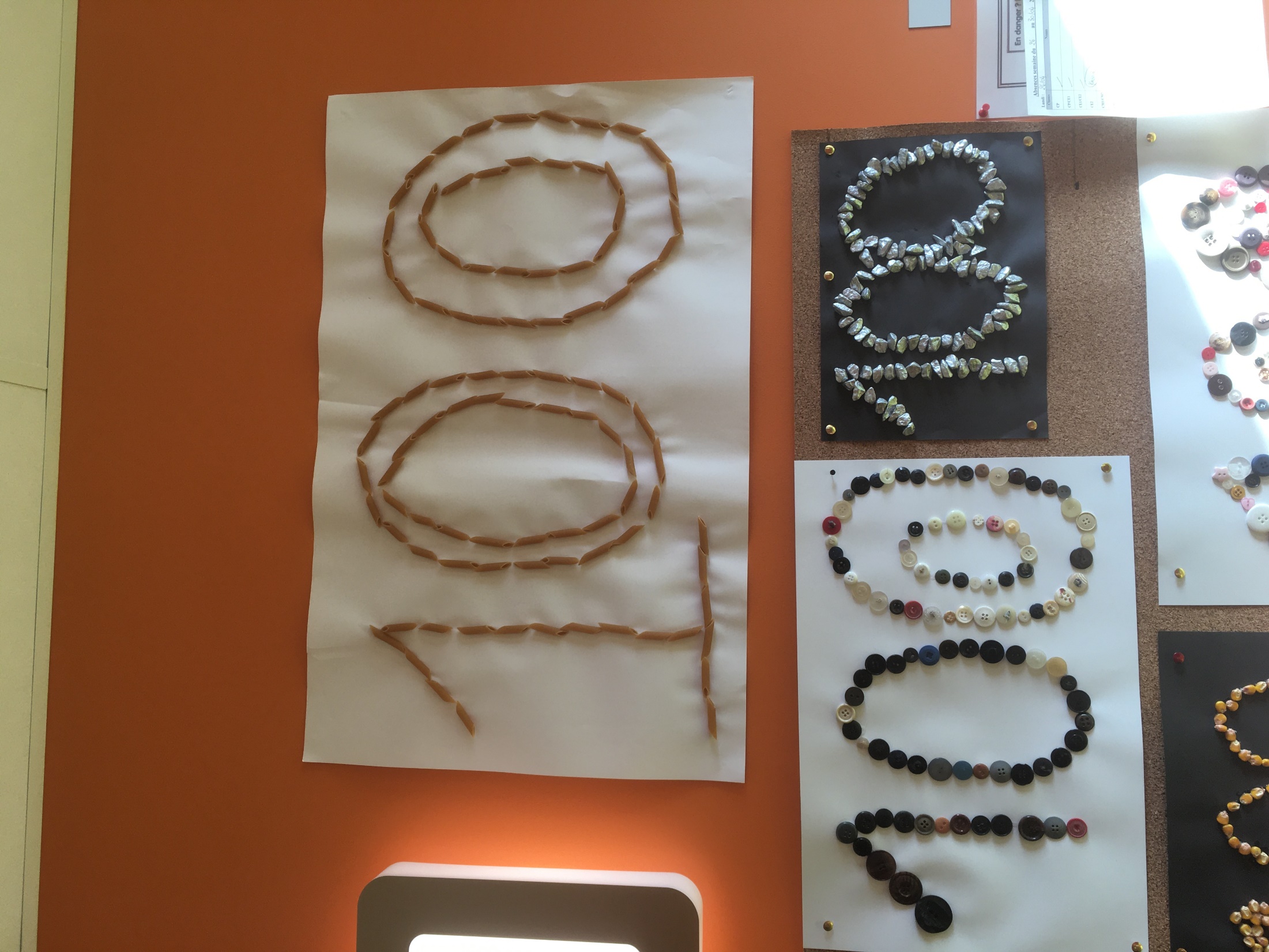